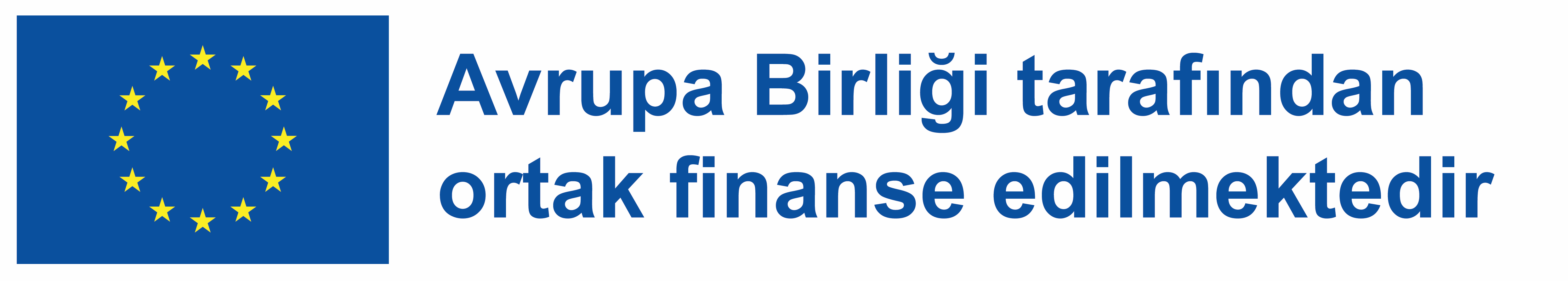 Dijital Vatandaşlık - Dijital Teknolojinin Etik Kullanımı
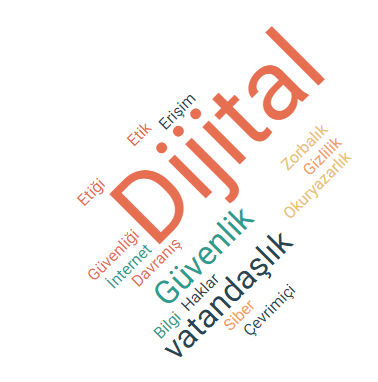 Dijital Esenlik ve Güvenliği Herkes için Erişilebilir Hale Getirerek Dijital Yılmazlığın İnşası2022-2-SK01-KA220-ADU-000096888
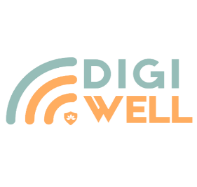 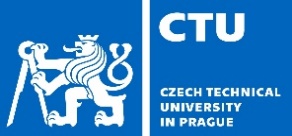 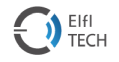 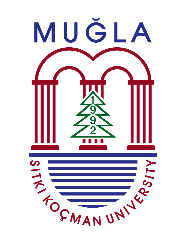 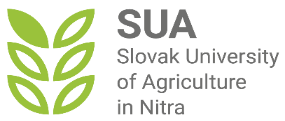 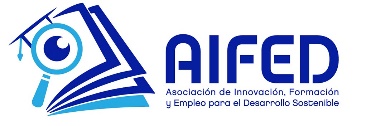 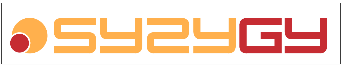 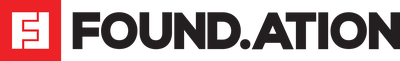 Dijital Teknolojinin Etik Kullanımı
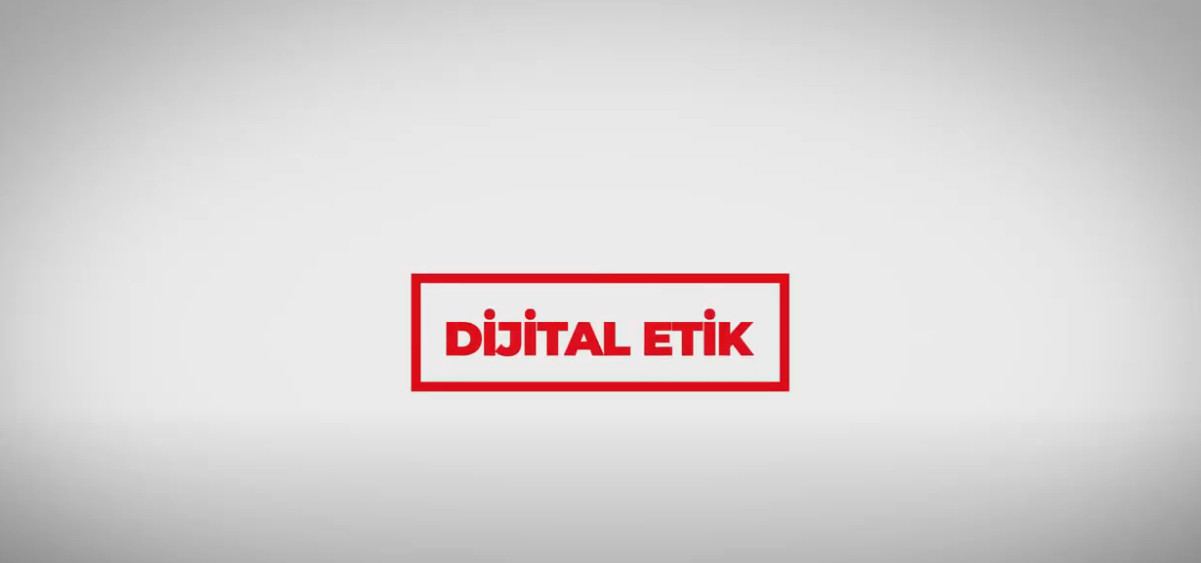 Giriş Videosu
Dijital Yeterliliğin Bileşenleri
Bilişim Teknolojisi Okuryazarlığı veya Bilgisayar Okuryazarlığı: Donanım ve yazılımın nasıl kullanılacağına dair teknik becerilerin öğrenilmesi anlamına geldiğinden dijital yeterliliğin teknik bileşenidir.
Bilgi Okuryazarlığı: Eleştirel düşünme, problem çözme vb. gibi dijital teknolojilerin bilişsel yönlerini ifade eder.
Medya Okuryazarlığı (Medya Eğitimi): Dijital teknolojileri ve sosyal medyayı kullanmanın etik yönlerini ifade eder. Dijital araçların ve içeriklerin anlamını eleştirel bir şekilde kavrama, yorumlama ve değerlendirme kapasitesidir.
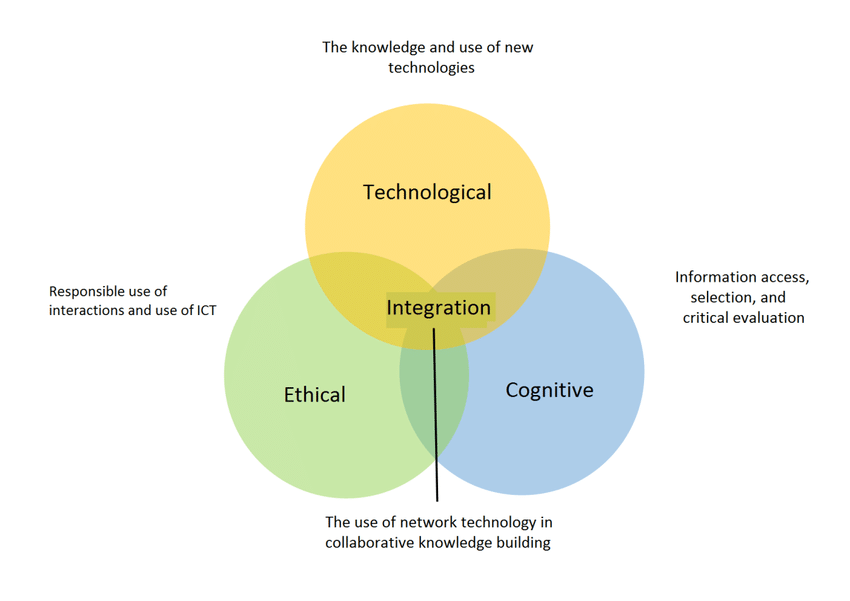 Yeni teknoloji bilgisi ve 
yeni teknolojilerin kullanımı
Teknolojik
Etkileşimlerin sorumlu kullanımı ve bilgi iletişim teknolojilerinin kullanımı
Bilgiye erişim, seçim ve eleştirel değerlendirme
Entegrasyon
Bilişsel
Etik
Ağ teknolojisinin işbirlikçi bilgi inşasında kullanımı
Medya Eğitimi Nedir?
Medya eğitimi, bireylerin medya okuryazarı olmaları ile medya mesajlarının ve medya mesajları oluşturulmasının doğasını, tekniklerini ve etkilerini eleştirel olarak anlayabilmeleri sürecidir.
Sosyal medya mesajlarını, sembollerini ve dilini eleştirel bir şekilde değerlendirmek ve anlamak.
Çevrimiçi davranışların ve iletişimin bilincinde olmak.
Sosyal medya platformlarının nasıl çalıştığını ve kimin çıkarları doğrultusunda işlediğini anlamak.
Sosyal medyanın nasıl anlam ürettiği ve gerçeği nasıl temsil ettiği bilmek.
Üretilen gerçekliğin halk tarafından nasıl yorumlandığını bilmek.
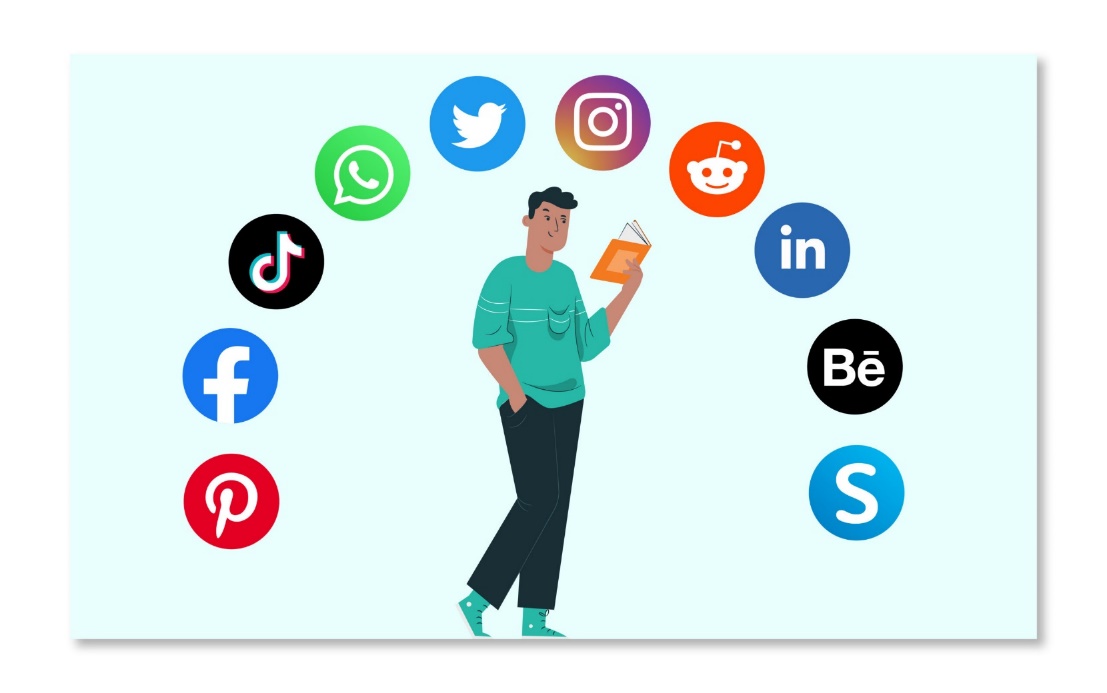 Neden Medya Eğitimi?
Gerçek-Ötesi Toplumda Yaşıyoruz
Kamuoyunun oluşmasında nesnel gerçeklerin etkisi, duyguların ve kişisel/kültürel inançların etkisinden daha azdır.
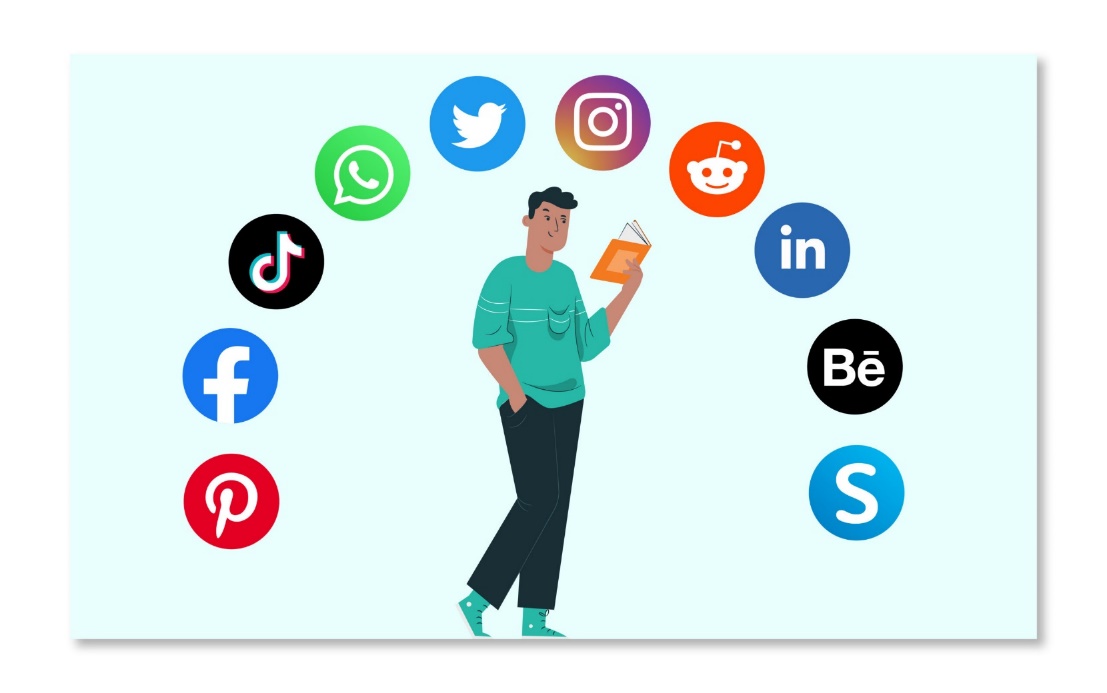 Sosyal Psikolojiye Giriş
Sosyal psikoloji, bireylerin düşüncelerini, duygularını ve eylemlerini başkalarının örtülü varlığıyla, dolayısıyla sosyal yapıyla bağlantılı olarak anlamayı amaçlamaktadır.
Bu durum çevrimiçi ortamda da geçerlidir!
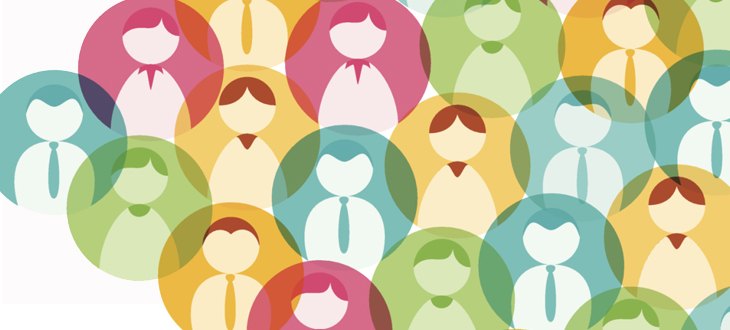 Sosyal Psikolojiye Giriş
Yapılandırmacı yaklaşıma göre, sosyal ve kültürel boyutlar, zihnin ve onun bilişsel ve duygusal süreçlerinin kurucu unsurlarıdır.
Gerçeklik, toplumsal olarak paylaşılan ve üzerinde uzlaşılan bir vizyon olarak tasarlanmıştır.
Gerçeklik bilgisi, kolektif örgütlenme ve anlam arama sürecinin sürekli bir parçası olarak tasarlanmıştır.
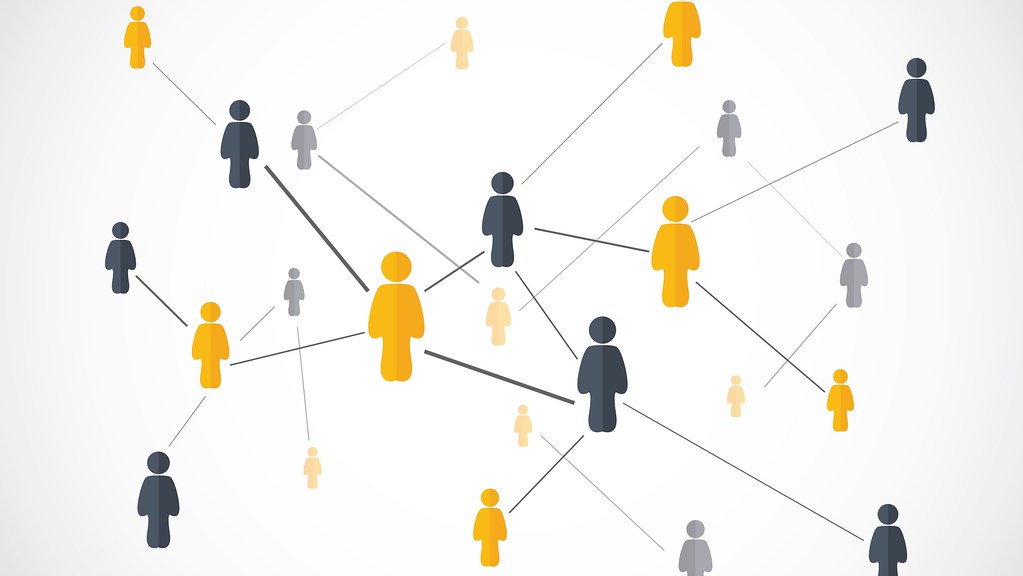 Sosyal Psikolojiye Giriş
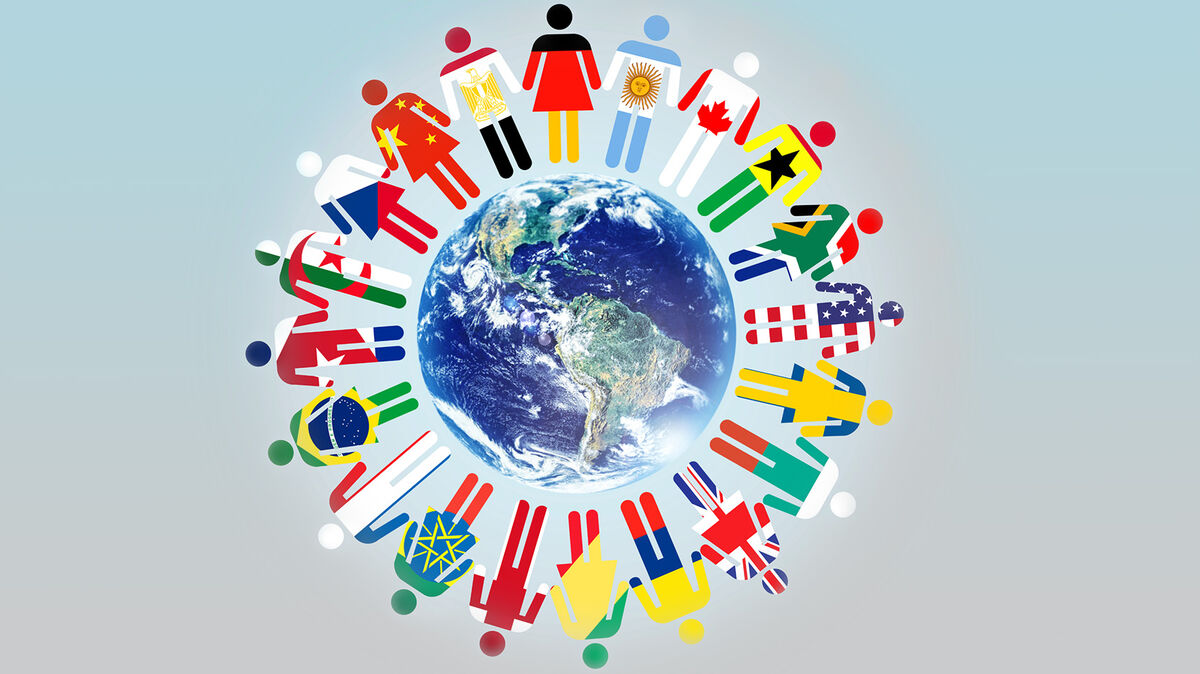 Sosyal Psikolojiye GirişSosyal Sınıflandırma
Sosyal sınıflandırma, bireyleri sosyal bilgilere dayalı olarak gruplandırdığımız süreçtir.
"Büyük Üçlü" cinsiyet, ırk ve yaştır. Ancak sosyal statü, meslek ve hatta cinsel yönelim gibi diğer boyutlar da sınıflandırılır.
Başkalarının sosyal sınıflandırmaları bir kez belirlendikten sonra değerlendirmemizi ve davranışlarımızı çoğu zaman farkında olmadan şekillendirir.
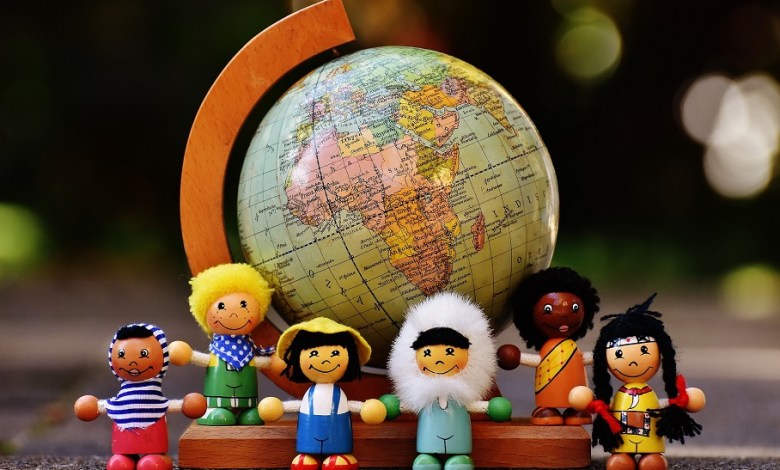 Sosyal Psikolojiye GirişSosyal Sınıflandırma Nedir?
Neden? Gerçekliğin karmaşıklığını azaltma
Risk? Her bireyin özgünlüğünü kaybetmesi.
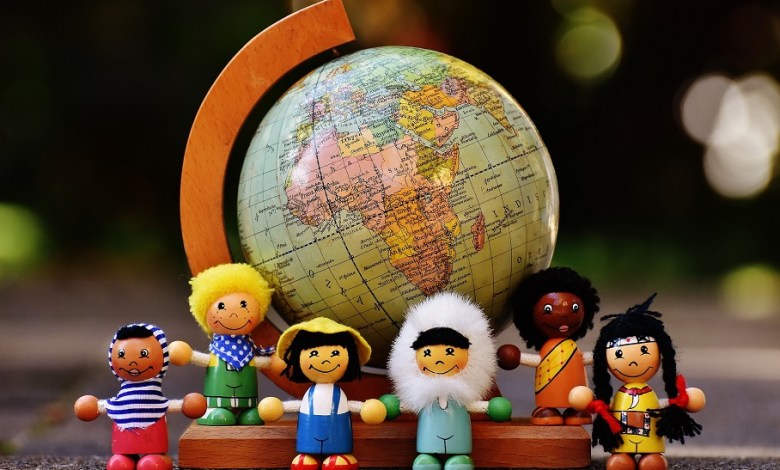 Sosyal Psikolojiye GirişSosyal Sınıflandırmanın Üstesinden Nasıl Gelinir?
Yeni bir ortak kültürel iç grup yaratmak.
Kısa ipucu: Sizinkinden farklı bir kültürel gruba ait kişileri düşünün. Örneğin, farklı din ve/veya etnik köken. Bu kişilerle birlikte ortak bir kültürel grup düşünebilir misiniz?
Parçası olduğunuz kültürel grupları düşünün!
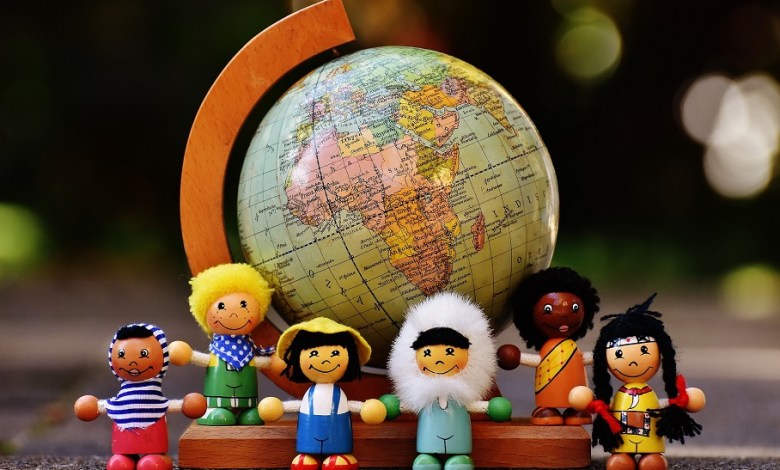 Sosyal Psikolojiye Giriş1950'lerde Muzaffer Şerif tarafından yürütülen, Oklahoma'nın yaz kamplarındaki 22 erkek çocuğun katıldığı Robbers Cave deneyi
Yakınlık gösterenlerin bir araya gelmesiyle gruplar oluşturuldu.
Gruplar arası rekabet ortaya çıktığında grup kimliği bireysel yakınlıkların önüne geçti.
Daha sonra işbirlikçi görevler bu çatışmayı azalttı ve grup gerilimlerinin çözümünde ortak hedeflerin rolünün altı çizildi.
Kısa İpucu: Önyargıların ve gruplar arası çatışmaların üstesinden gelmeye yardımcı olan herhangi bir çevrimiçi işbirliği örneği düşünebiliyor musunuz?
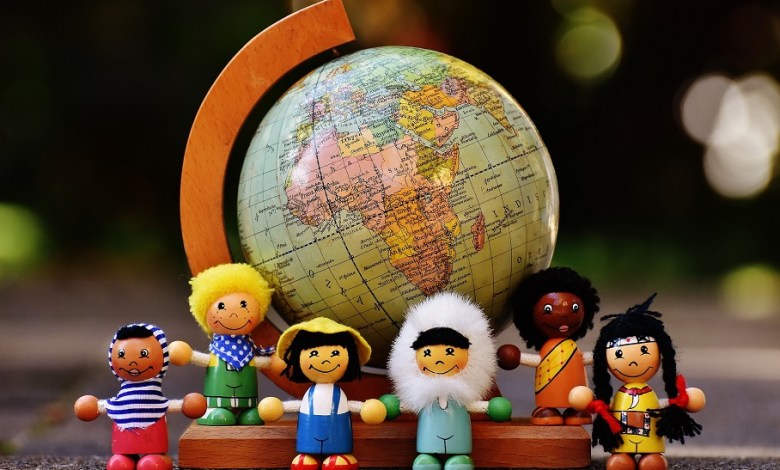 Sosyal Psikolojiye Giriş
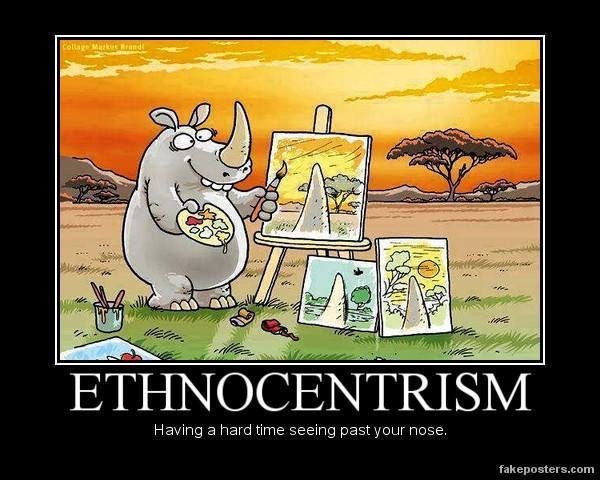 Etnik Merkezcilik Nedir?Kişinin kendi kültürel grubunun değerlerini üstün ve mutlak olarak görme eğilimi.
Önyargı Nedir?Diğer kültürel gruplara ait kişileri olumsuz yargılama eğilimi.
ETNİK MERKEZCİLİK
Burnunun ötesini görmede zorluk yaşama
Sosyal Psikolojiye GirişÖnyargının Bileşenleri
Kalıp yargı: Bir kültürel gruba ilişkin bilgiyi ifade eden bilişsel unsurdur.
Duygular: Olumsuz bir yargının ortaya çıkmasına neden olan önyargının temel unsurudur.
Ayrımcılık: Hedef kültürel gruba yönelik eylemlere yol açan davranışsal unsurdur.
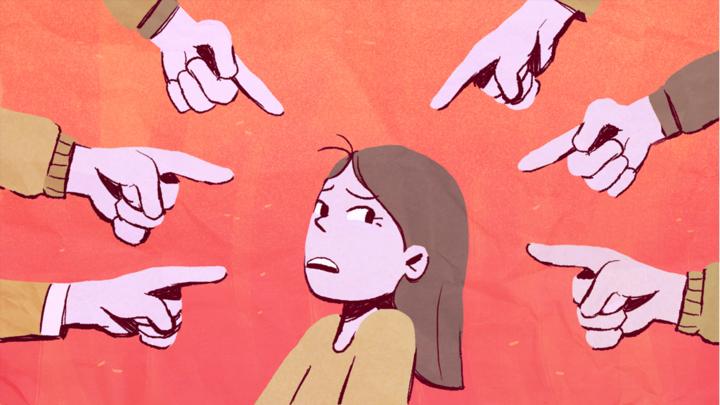 Sosyal Psikolojiye GirişBir Önyargı Örneği
Kalıp yargı: "Tüm Romanlar hırsızdır".
 Duygular: “Bu beni kızdırıyor ve çabuk öfkelendiriyor”.
 Ayrımcılık: "Bu yüzden otobüste onlara hakaret ediyorum".
Kısa İpucu: Sosyal medyada rastladığınız önyargılara dair herhangi bir örnek verebilir misiniz?
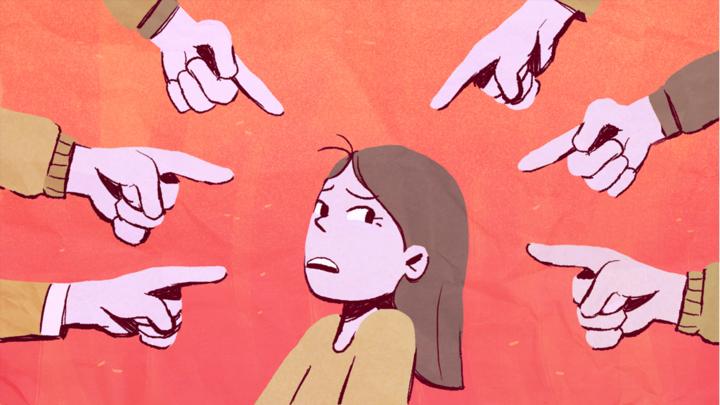 Sosyal Psikolojiye GirişBir Çevrimiçi Önyargı Örneği
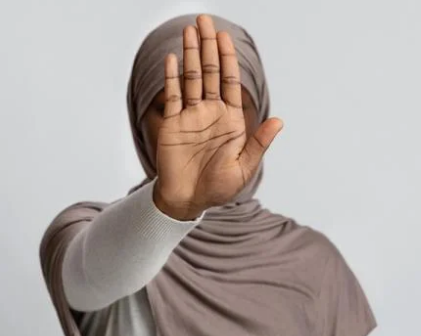 Covid-19 Pandemisi Sürecinde Asyalı Amerikalılara Yönelik Önyargı
Kovid-19 salgını, “Asyalılara” yönelik ırkçılık, ayrımcılık ve şiddet vakalarının artmasına neden oldu. Ocak 2020'den bu yana, birçok Asyalı Amerikalı, ırkçı hakaretlere, haksız yere işyerlerinde işten çıkarılmaya, tükürülmeye, fiziksel şiddete ve aşırı fiziksel mesafeye maruz kaldığını bildirdi.
Croucher S.M., Nguyen T. and Rahmani D. (2020). Prejudice Toward Asian Americans in the Covid-19 Pandemic: The Effects of Social Media Use in the United States.
Sosyal Psikolojiye Giriş Önyargıların yayılmasında medyanın ve sosyal medyanın rolü nedir?
Yanıltıcı Medya Başlıkları
“Çin virüsü kargaşası”
“Çinli çocuklar evde kalsın”
Sosyal Medya Hashtag'i
#WuhanVirüs
#KungFlu
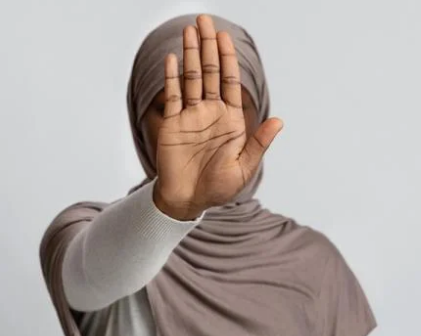 Sosyal Psikolojiye Giriş Kültürel Modeller
Kültürel Asimilasyon: Kültürel farklılıklar yavaş yavaş ortadan kaldırılır.
Çok Kültürlülük: Kültürler katı ve istikrarlı kümeler olarak kabul edilir.
Kültürlerarasılık: Kültürel süreçlerin melezleşmesini ifade eder. Kültürel sınır, farklı grupları birleştirir; ayırmaz.
Kısa İpucu: Hangi kültürel modelin arzu edilir olduğunu düşünüyorsunuz?
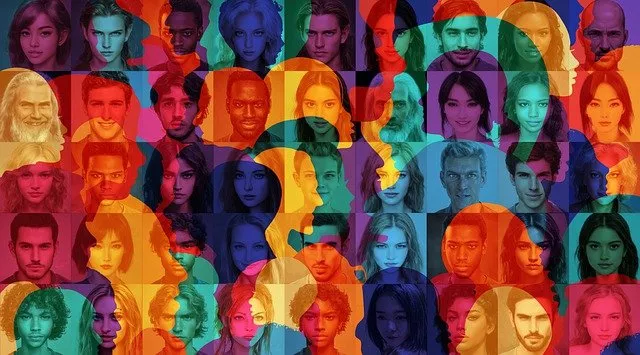 Sosyal Psikolojiye GirişEtik İkilem - Kültürel Görelilik
Kültürel görelilik, kültürleri ölçmek için evrensel bir standardın olmadığı ve tüm kültürel değer ve inançların kültürel bağlamları açısından anlaşılması gerektiği ve dış normlara ve değerlere göre yargılanmaması gerektiği görüşüdür.
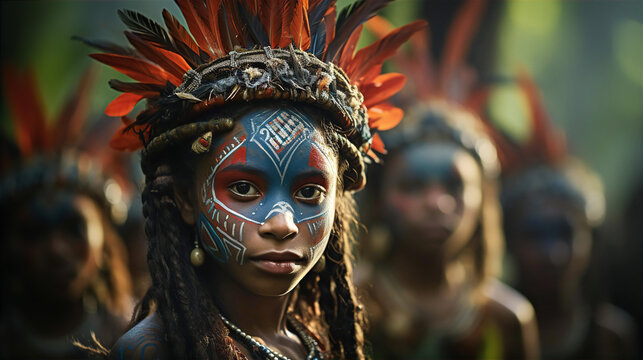 Sosyal Psikolojiye GirişEtik İkilem - Kültürel Görelilik
Kültürel görelilik, mutlak insan hakları ve ahlaki değerlerin yokluğu anlamına mı geliyor? Hayır, ancak insan haklarının ihlali ile kültürel çoğulculuk arasındaki sınır çok incedir.
Kısa İpucu: Bazı ülkelerde çocuk evlilikleri insan haklarını mı ihlal etmekte yoksa kültürel çeşitliliği mi yansıtmaktadır?
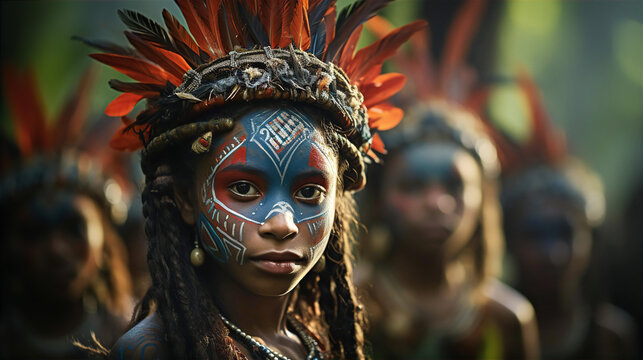 Açık Lisans
 
"Dijital Esenlik ve Güvenliği Herkes için Erişilebilir Hale Getirerek Dijital Yılmazlığın İnşası” (Proje no: 2022-2-SK01-KA220-ADU000096888) projesi kapsamında hazırlanan bu ürün, Avrupa Komisyonu’nun desteği ile geliştirilmiştir ve yalnızca yazar(lar)ının görüşlerini yansıtmaktadır. Avrupa Komisyonu, belgelerin içeriği hakkında sorumlu tutulamaz. 

Bu yayın, CC-BY-NC-SA Creative Commons lisansına sahiptir.


Bu lisans, ticari olmayan amaçlar için eserin kopyalanmasına, dağıtılmasına, uyarlanmasına ve işlenmesine izin verir. Eseri kullanırken ve eserden alıntı yaparken:
1. uygun atıf yapılmalı, lisans kullanılmalı ve değişiklik yapıldıysa bu belirtilmelidir. Telif hakları, eser sahiplerine ait kalacaktır.
2. eser ticari amaçlarla kullanılamaz.
3. eseri değiştirdiğinizde, dönüştürdüğünüzde veya işlediğinizde, ortaya çıkan eseri aynı lisansla lisanslamalısınız. 

Sorumluluk Reddi:
Avrupa Birliği tarafından ortak finanse edilmiştir. Ancak ifade edilen görüşler ve fikirler yalnızca yazar(lar)a aittir ve Avrupa Birliği veya Avrupa Eğitim ve Kültür Yürütme Ajansı'nın (EACEA) görüşlerini yansıtmaz. Ne Avrupa Birliği ne de EACEA bunlardan sorumlu tutulamaz.